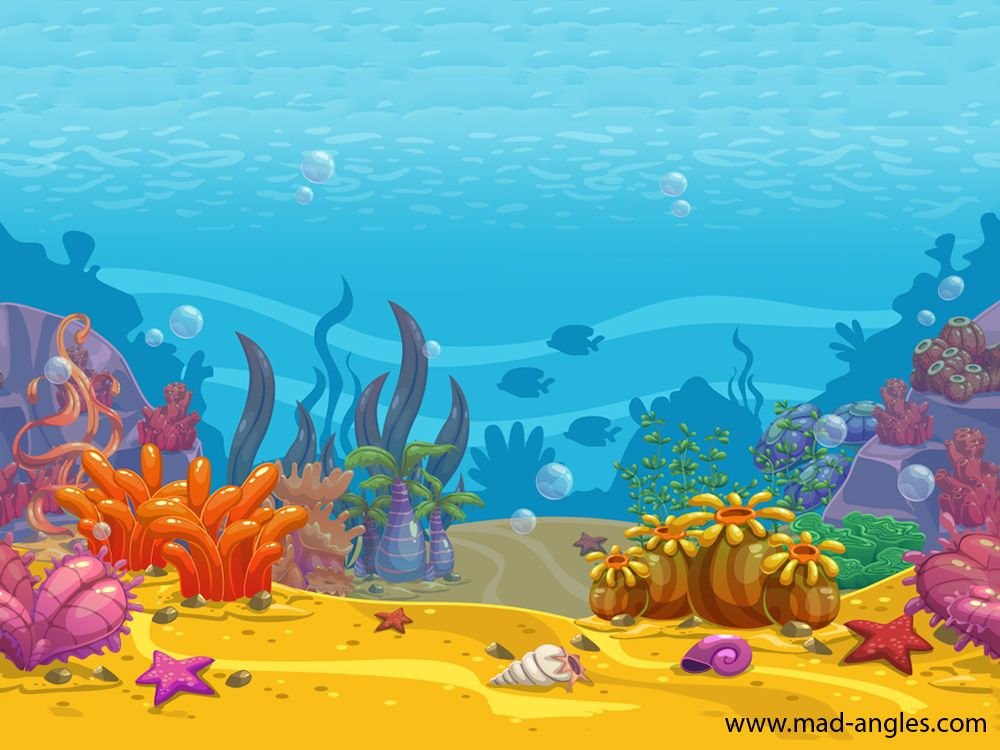 Hi everyone, my name is Nemoe, and I am an Atlantic bluefin tuna, one of the largest fish in the Atlantic Ocean! Let me show you my world!
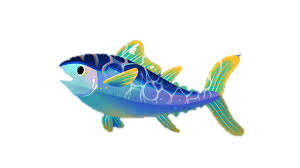 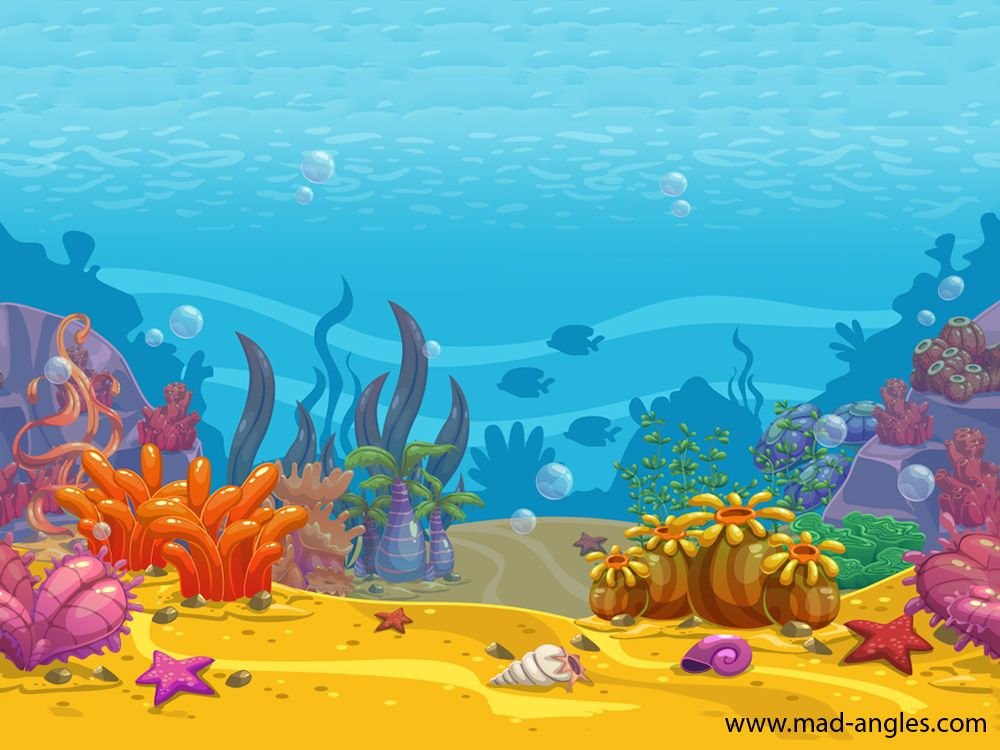 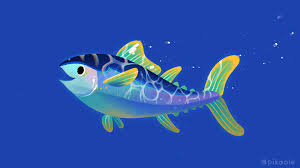 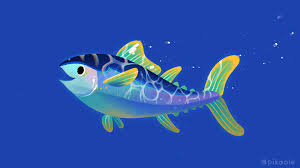 Once upon a time my family and I swam freely in the ocean. There were so many of us! Grandpa Roy, Uncle Yiming and my many other friends... we led such a happy life!
Uncle Yiming
Grand Roy
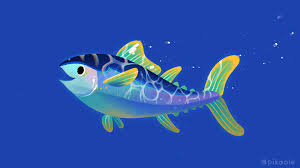 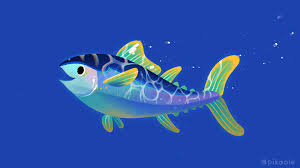 Ignatius
Rithik
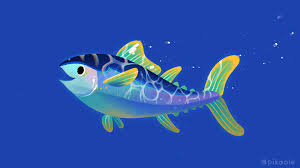 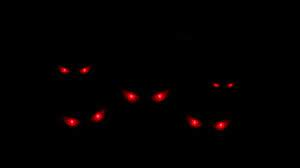 But then...
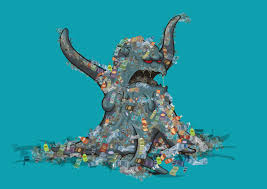 The monsters came….
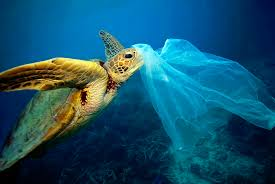 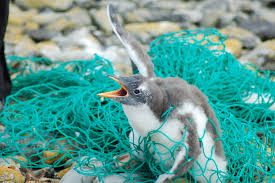 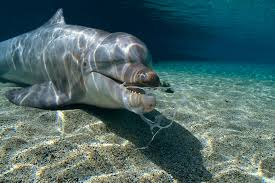 The MONSTERS choked my friends with plastic
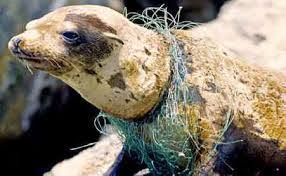 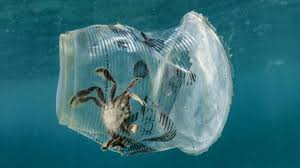 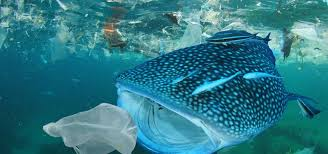 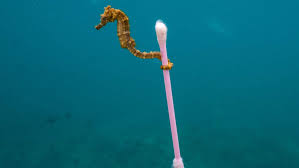 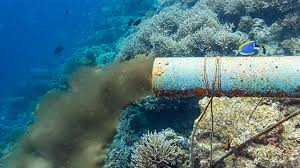 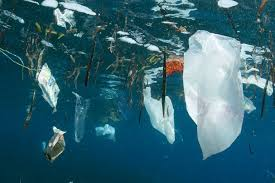 The monsters poisoned my home!
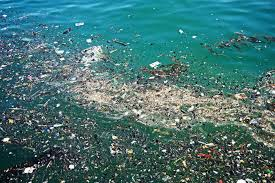 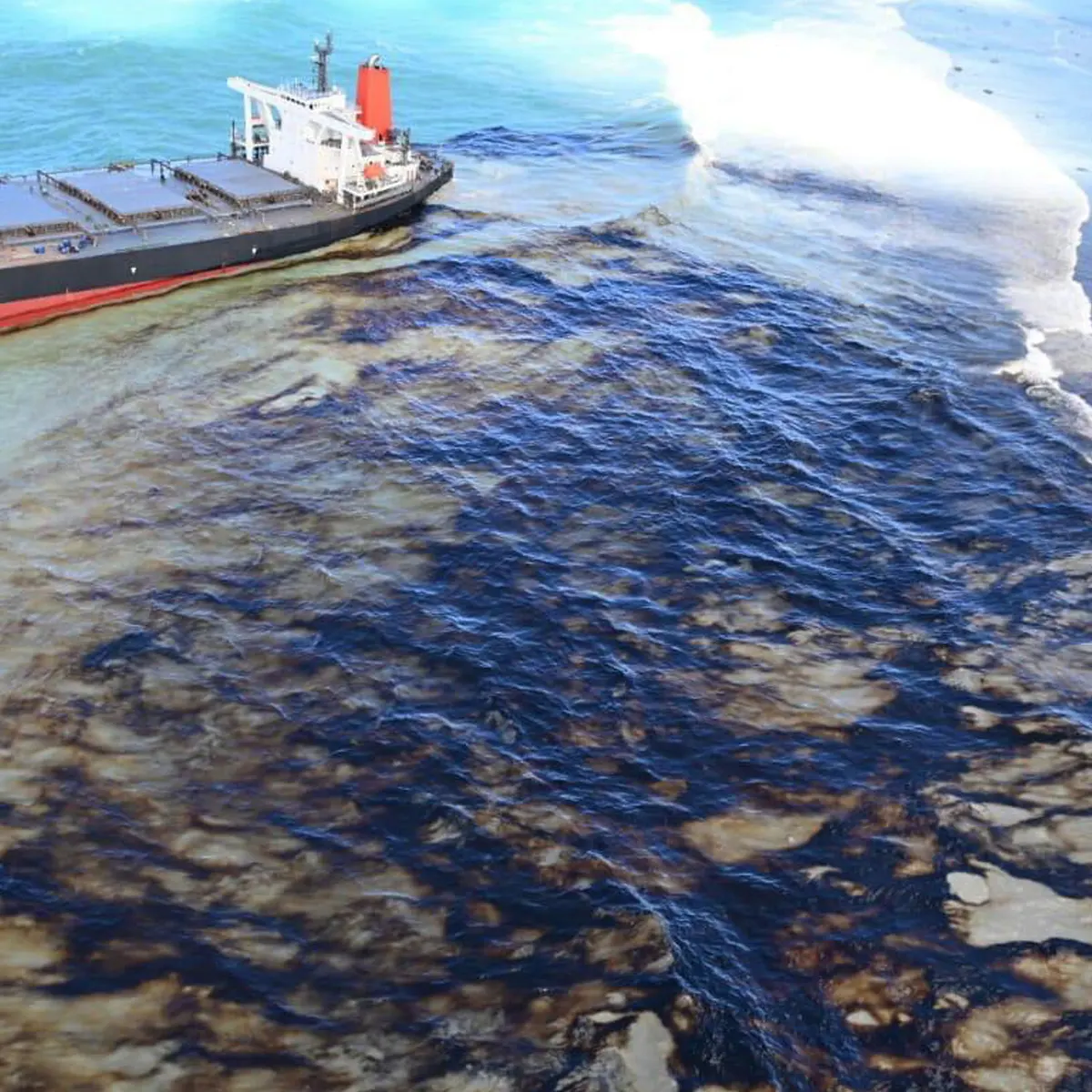 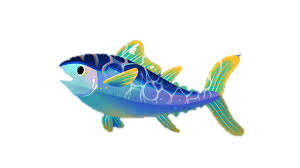 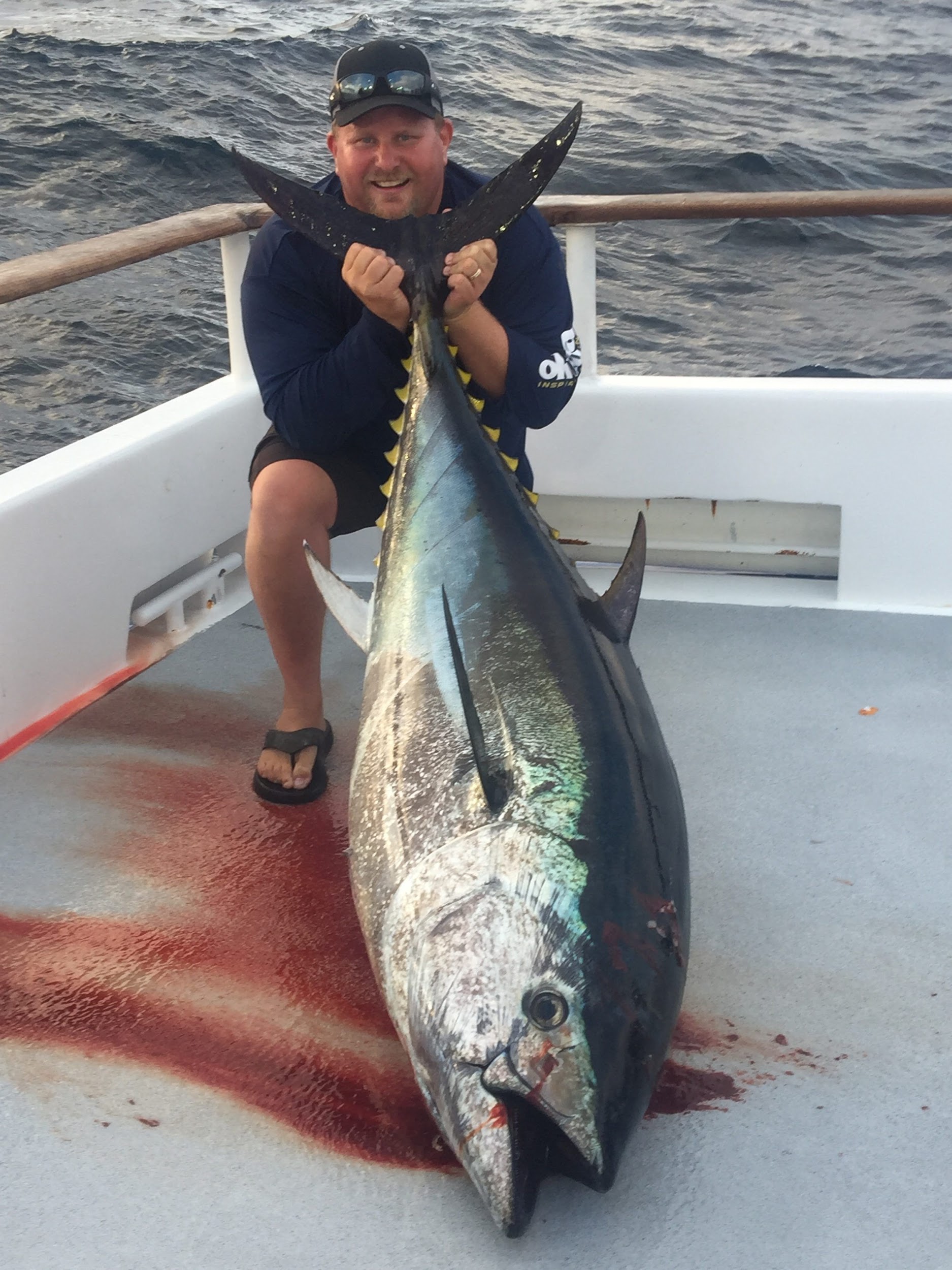 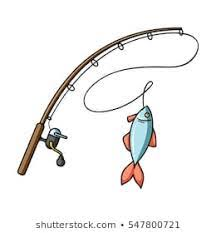 The monsters caught so many of my friends… what for?
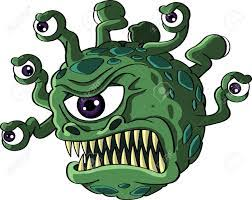 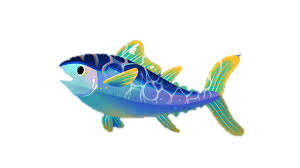 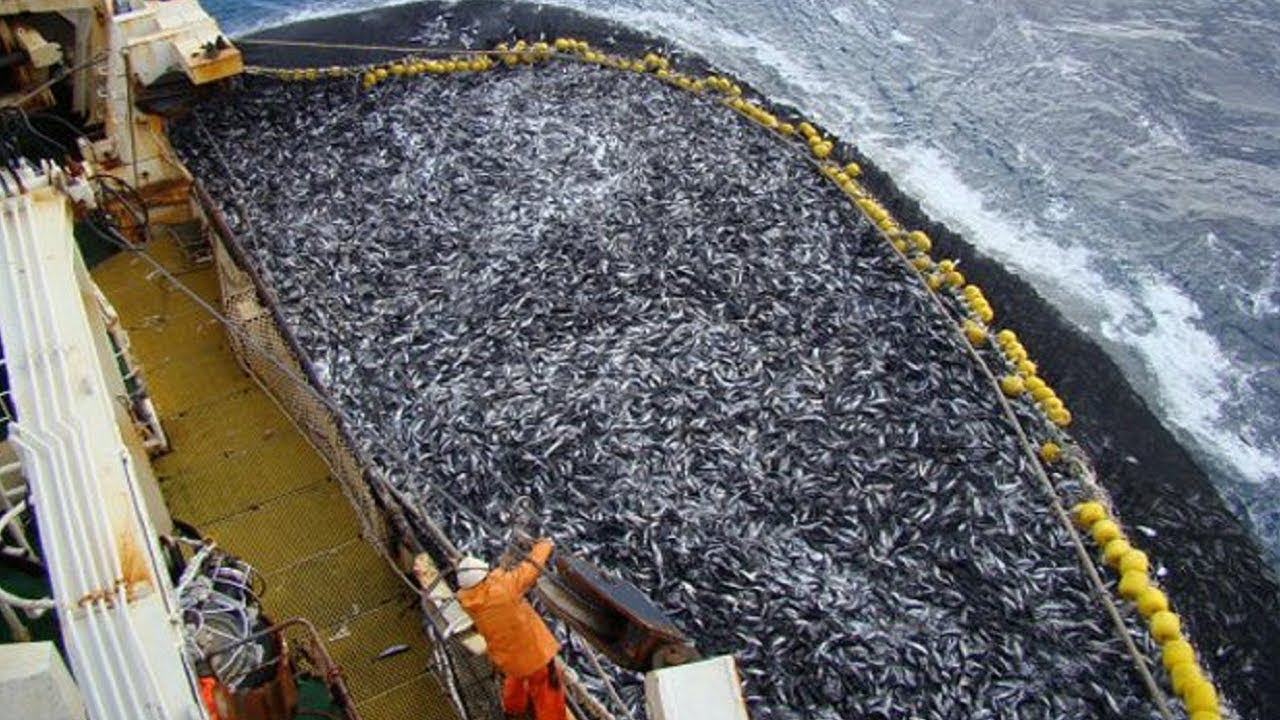 The monsters ate my friends!
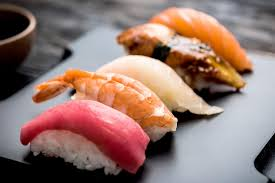 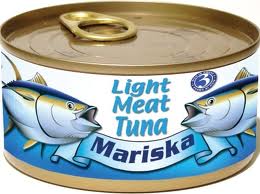 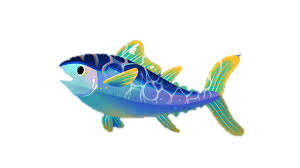 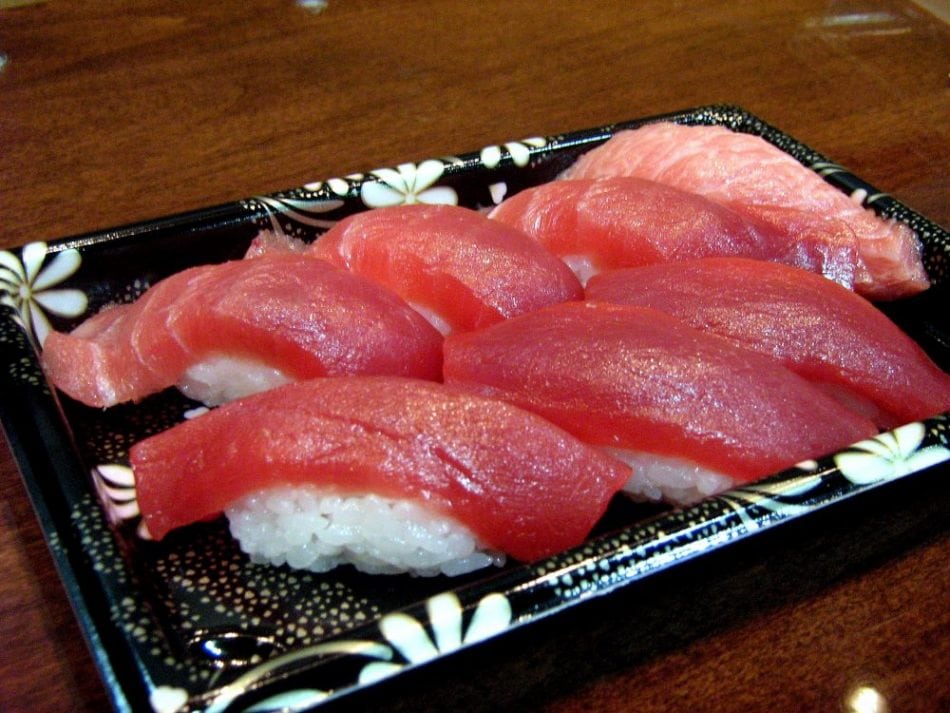 YUM!
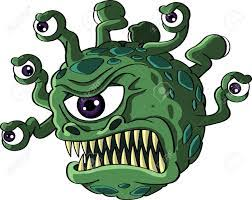 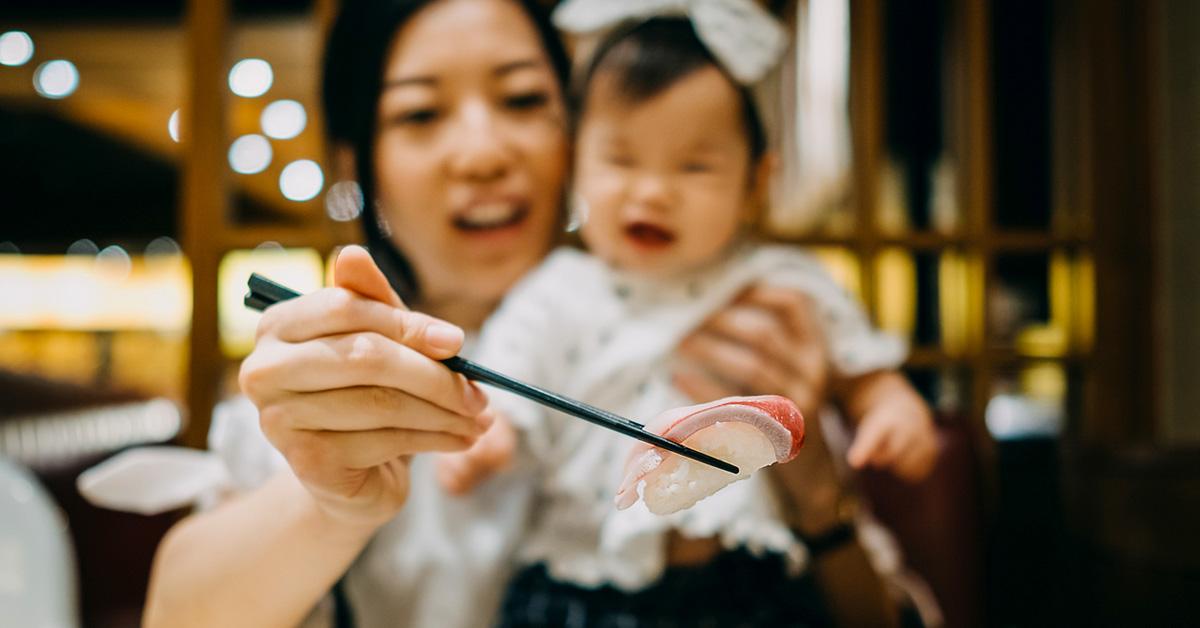 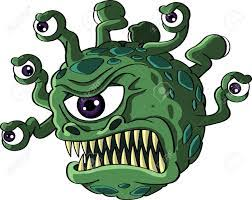 Year by year, my friends get fewer...
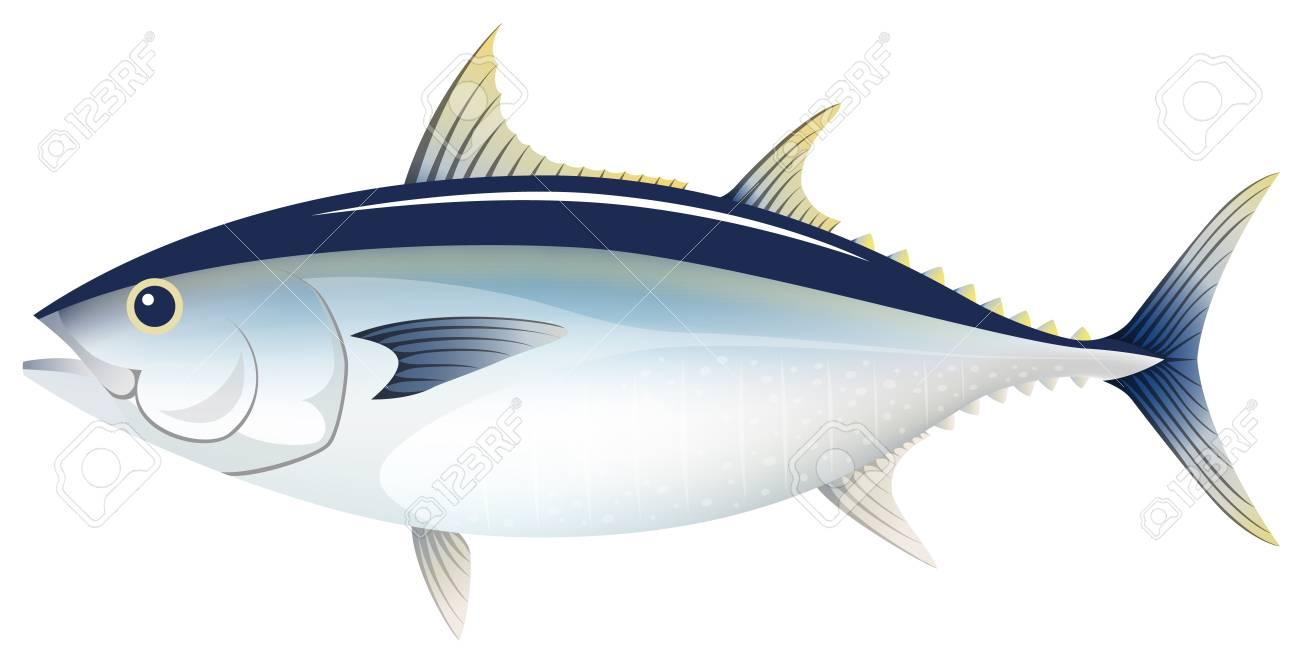 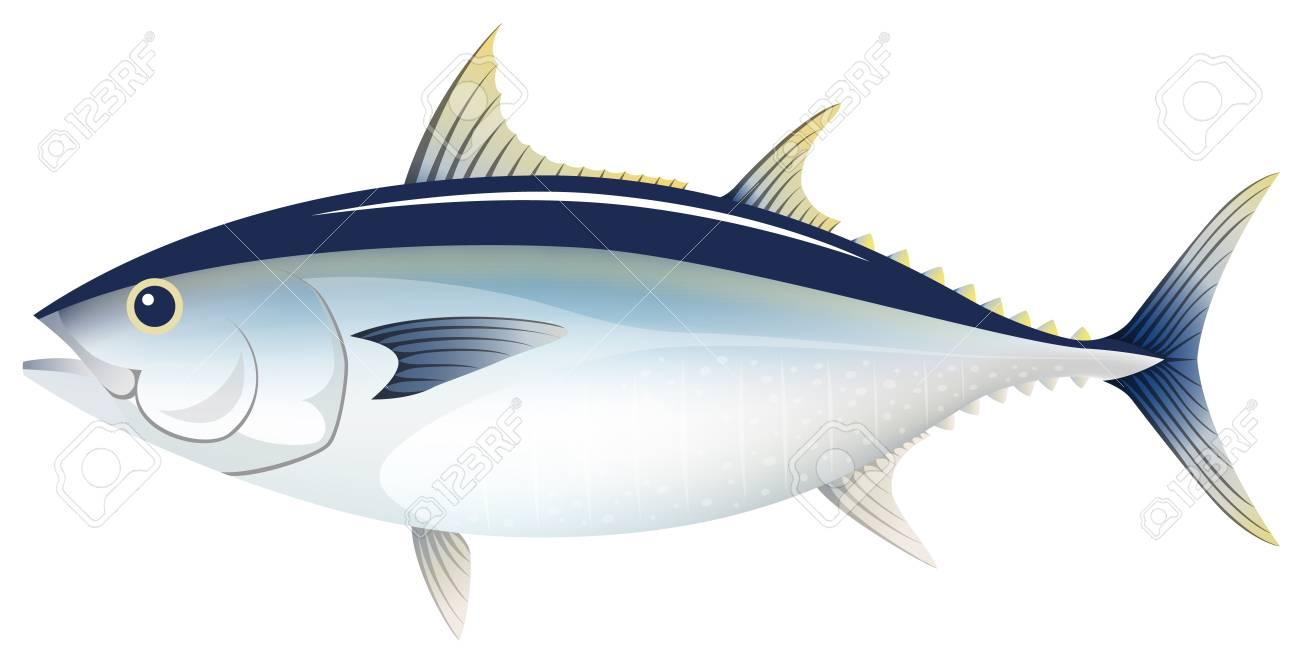 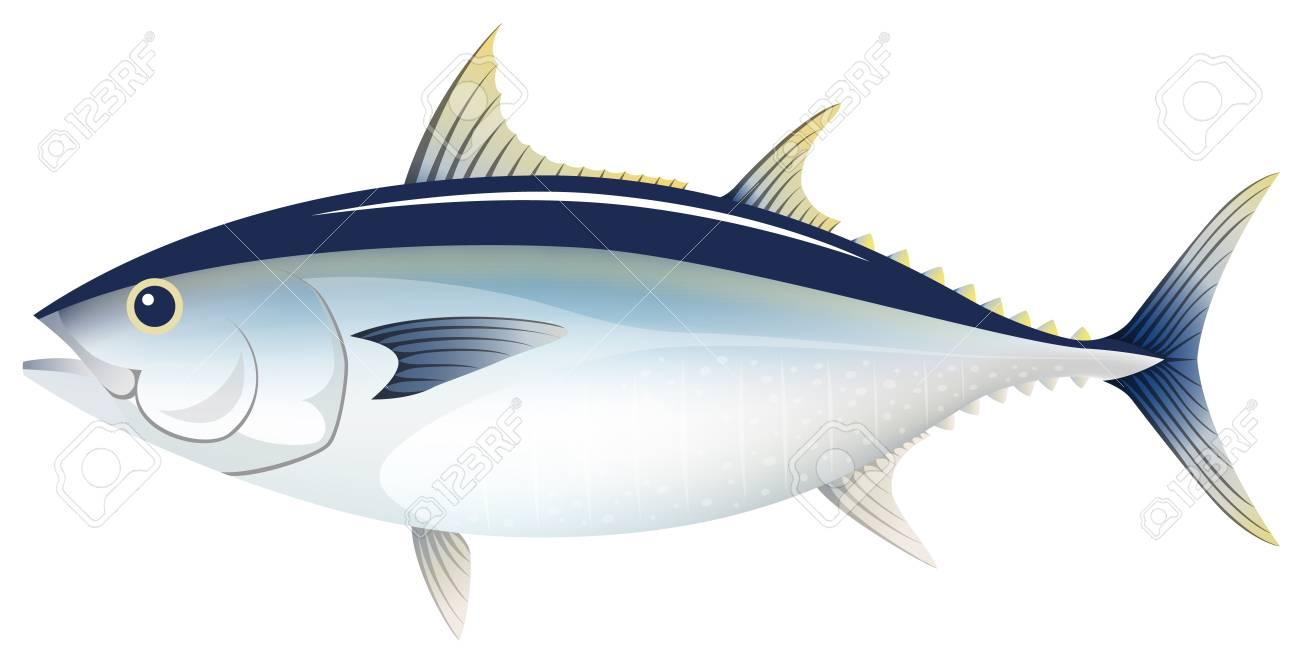 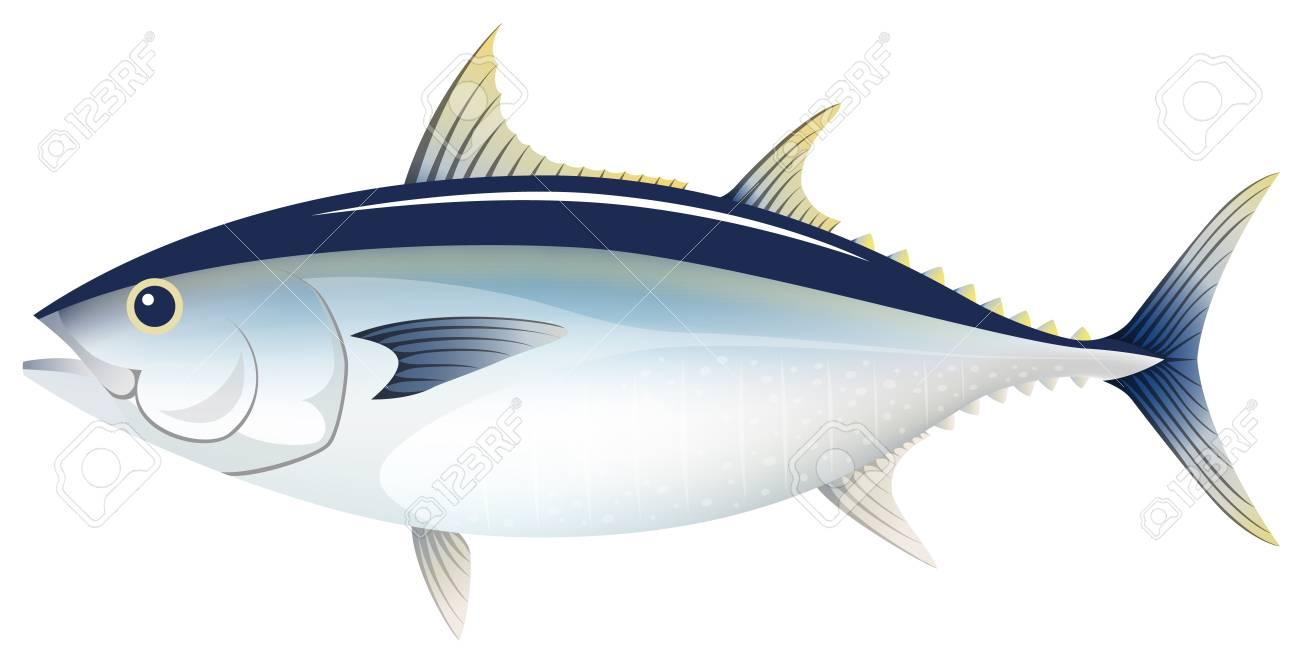 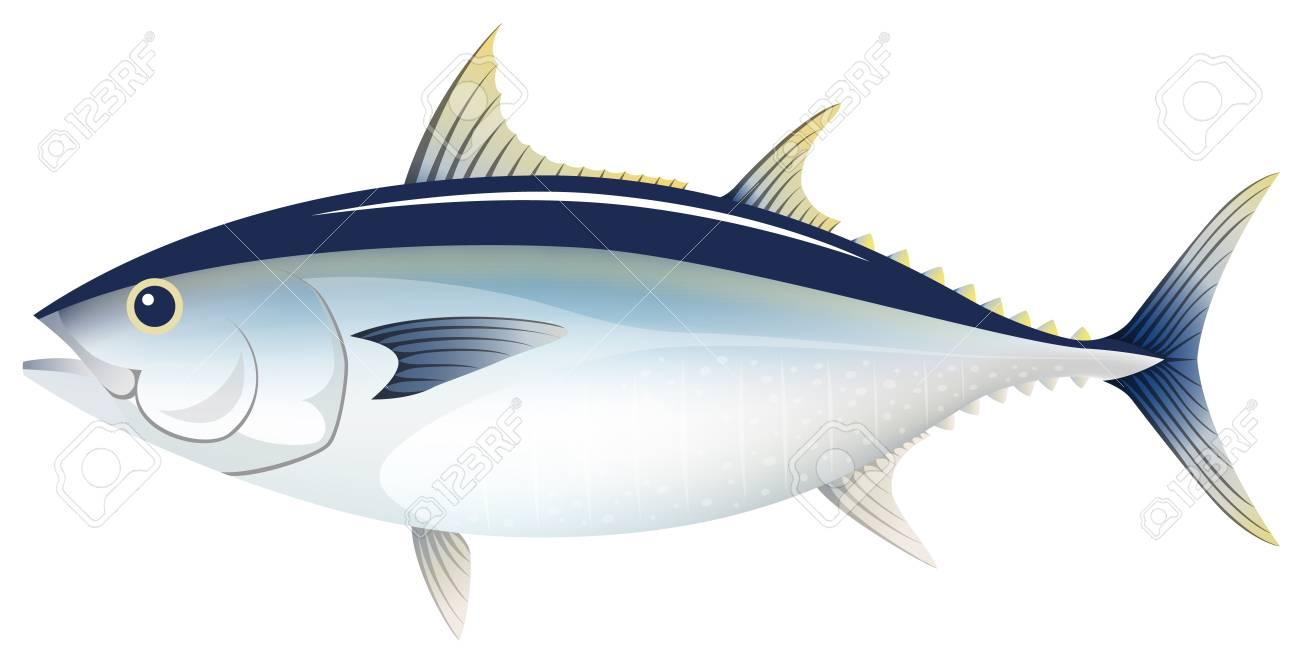 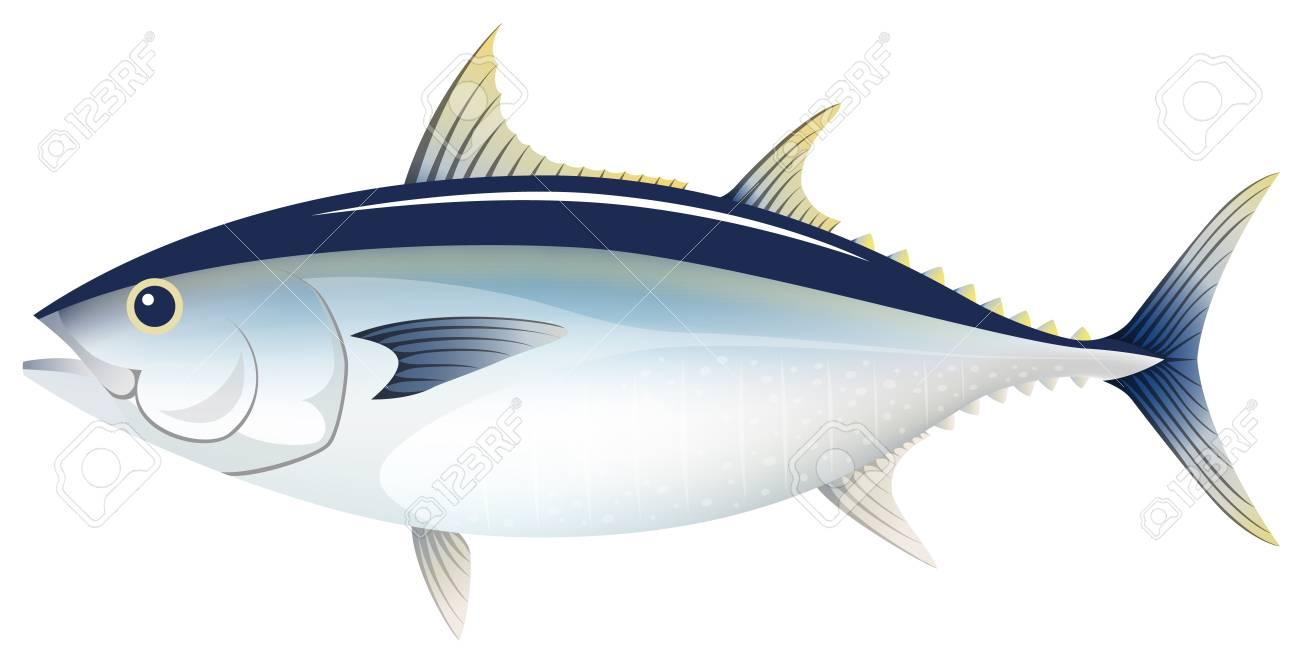 and fewer...
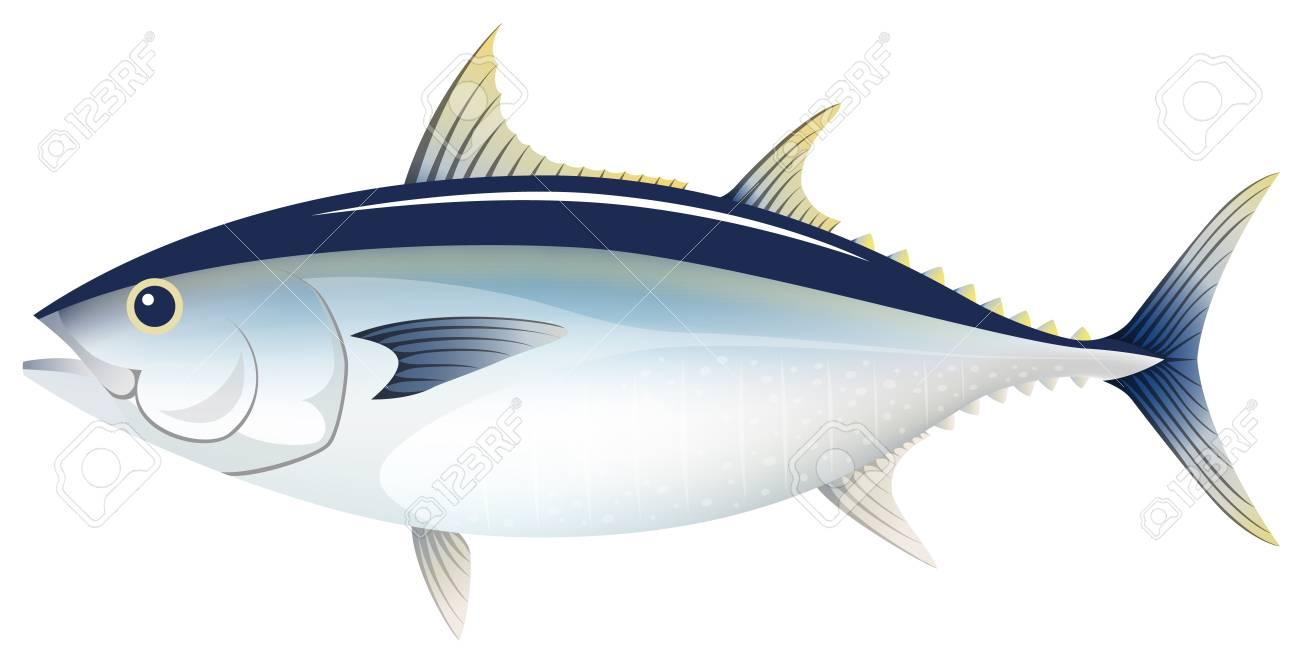 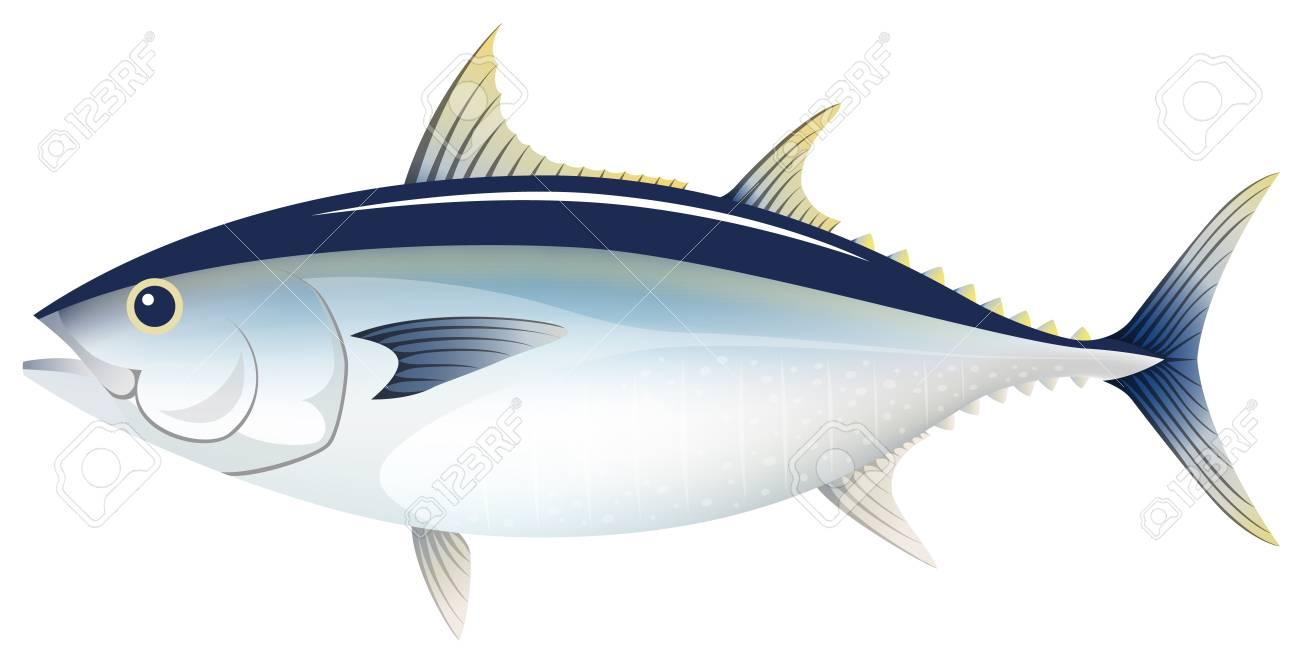 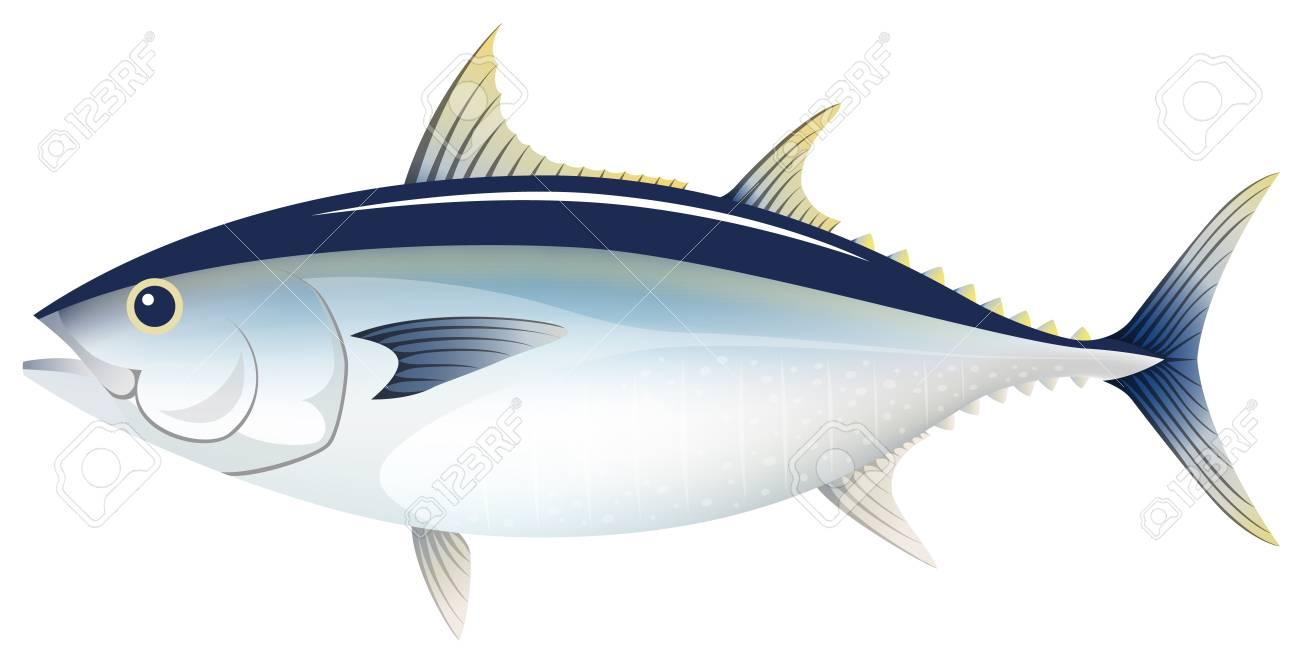 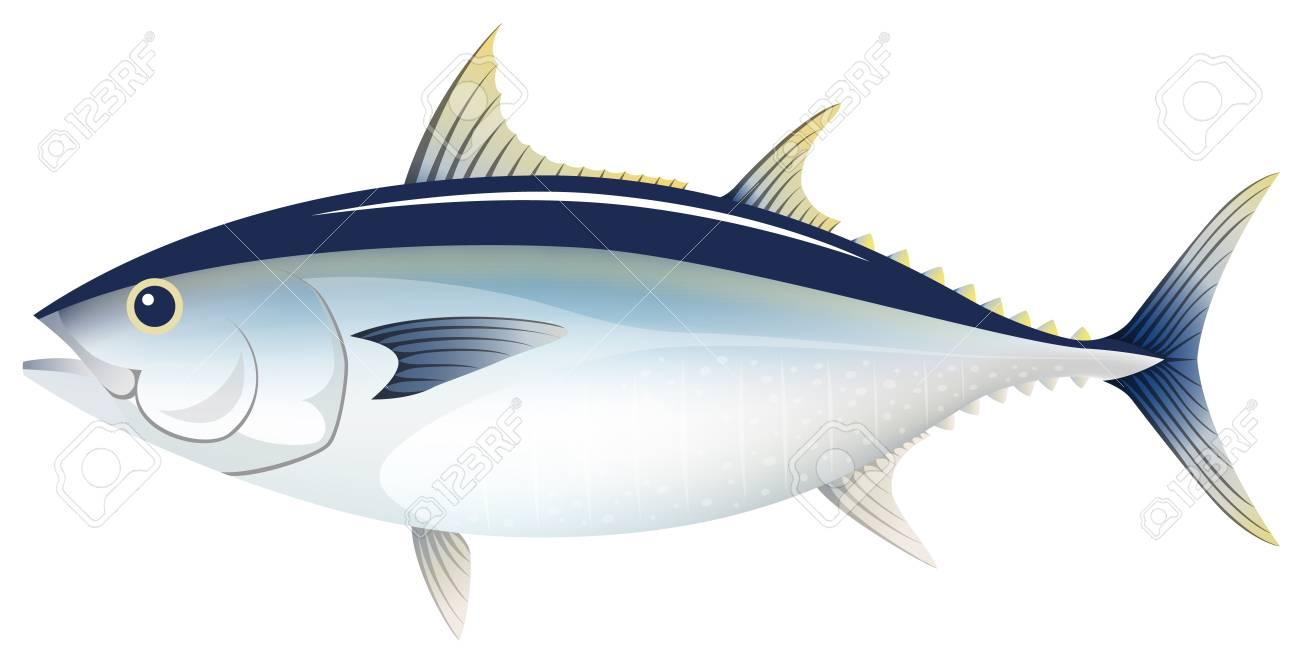 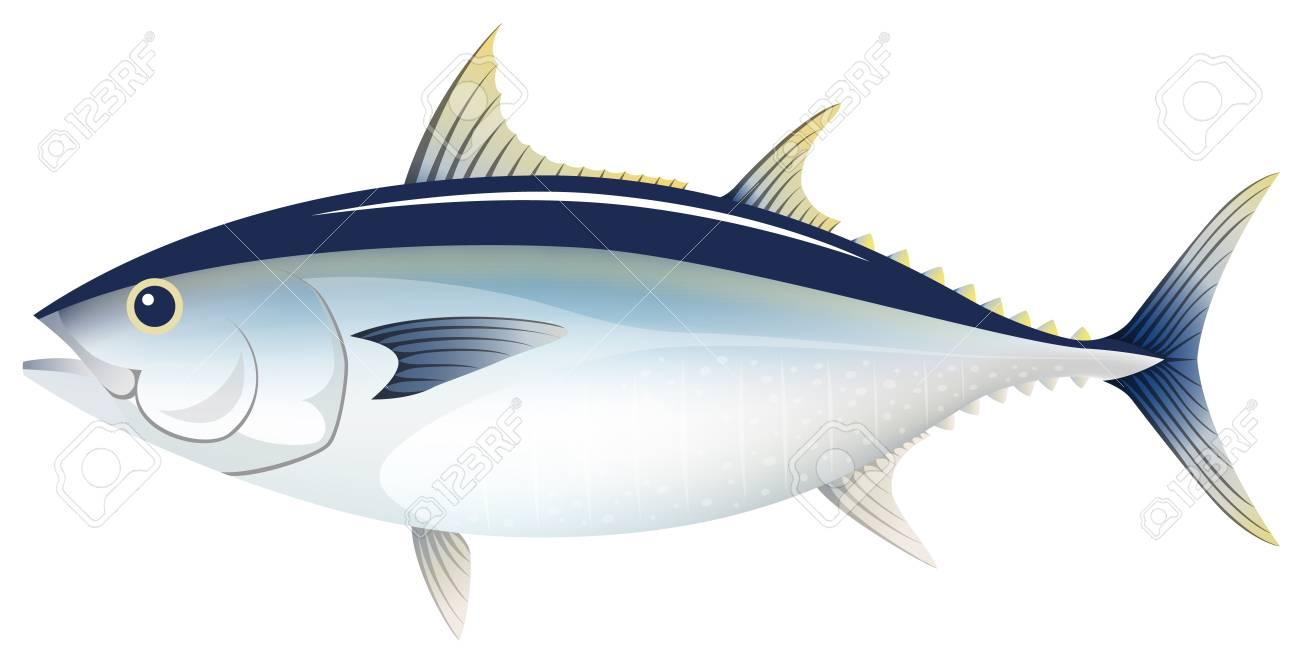 and fewer...
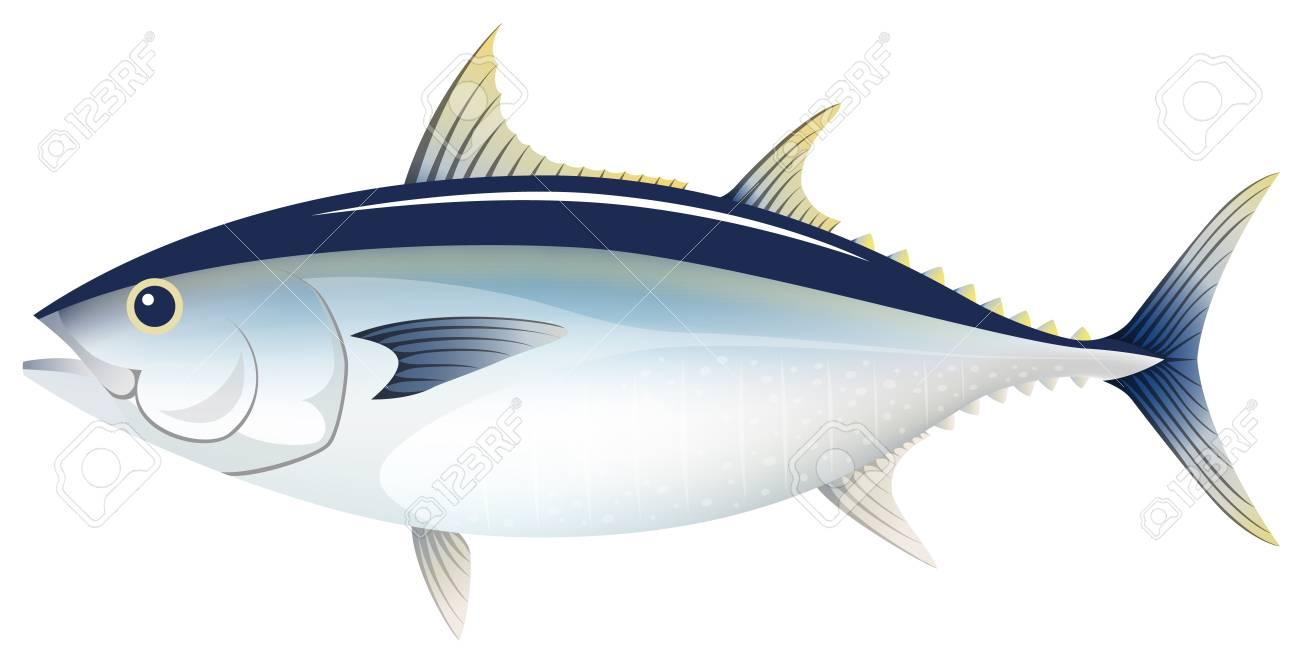 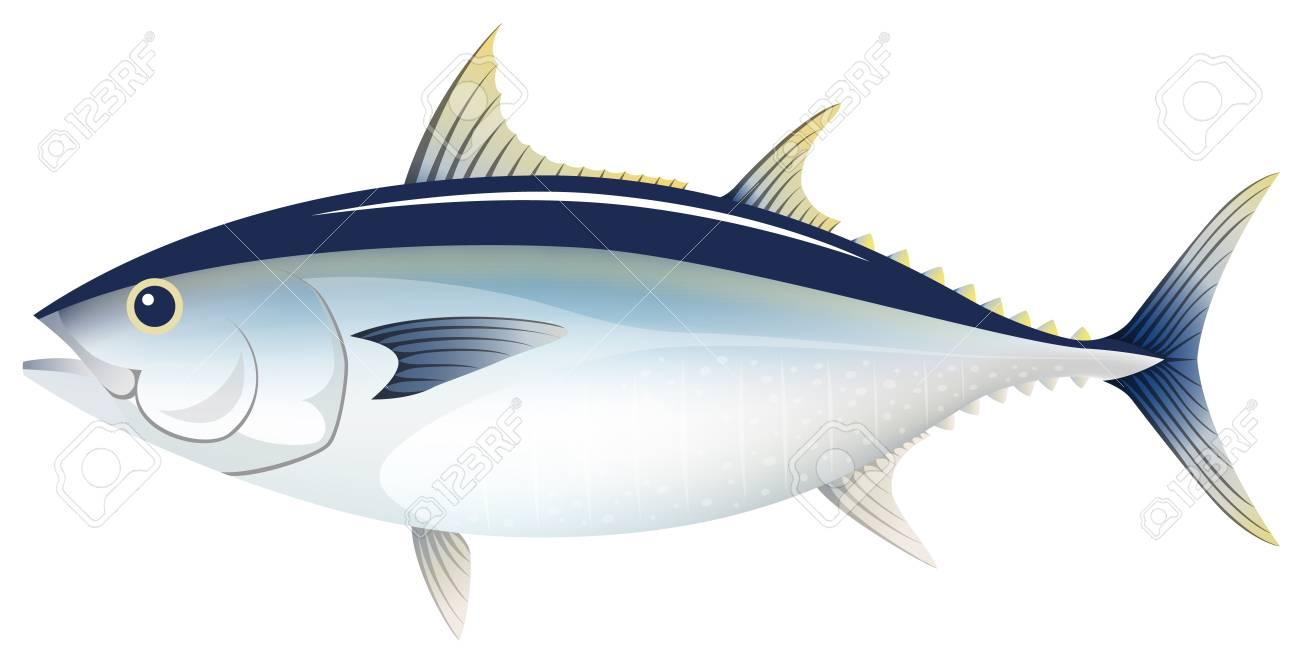 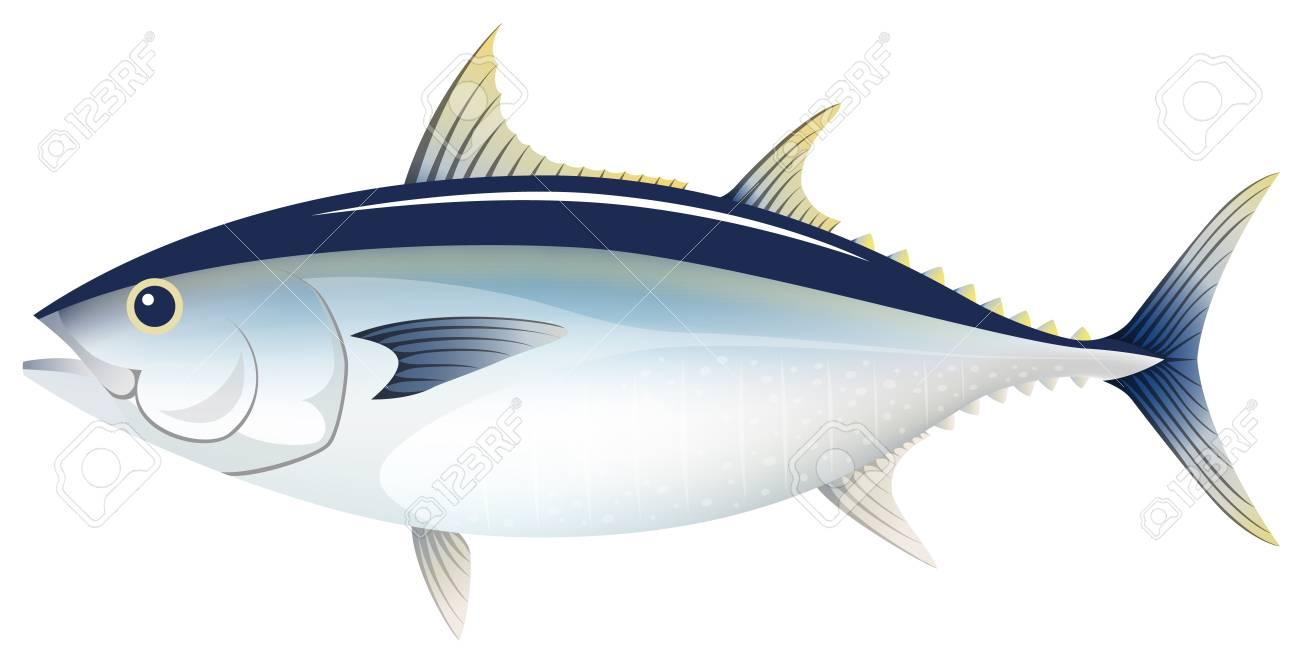 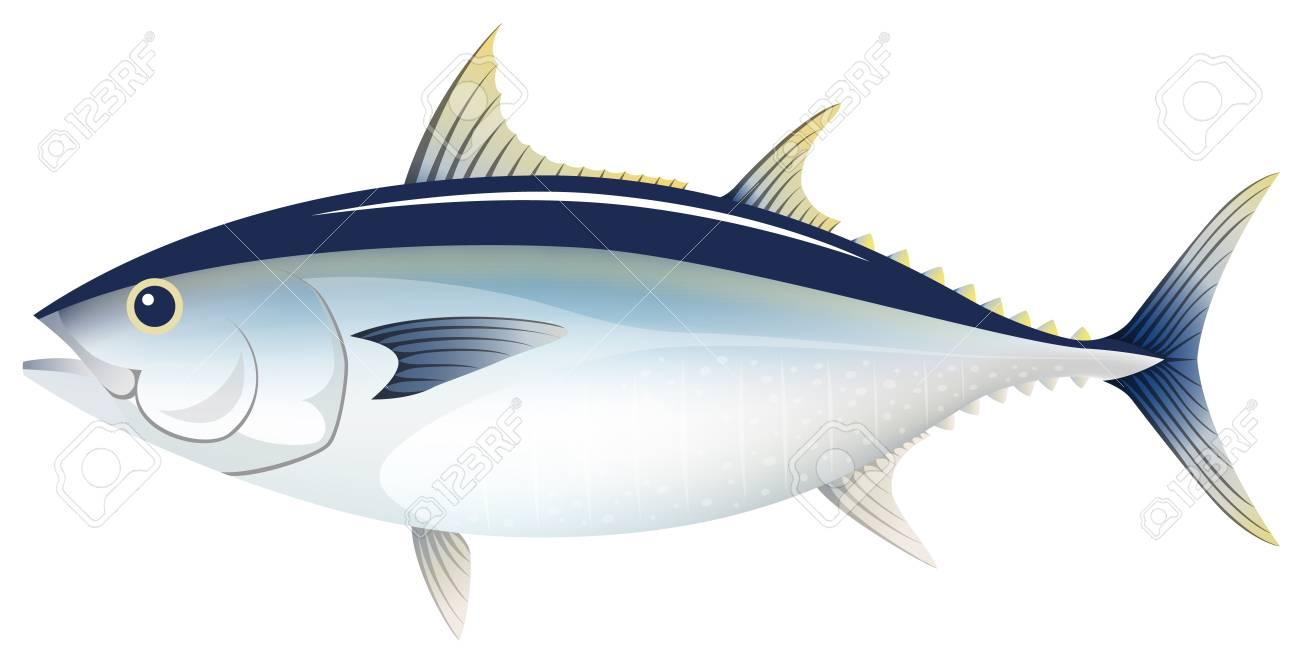 until...
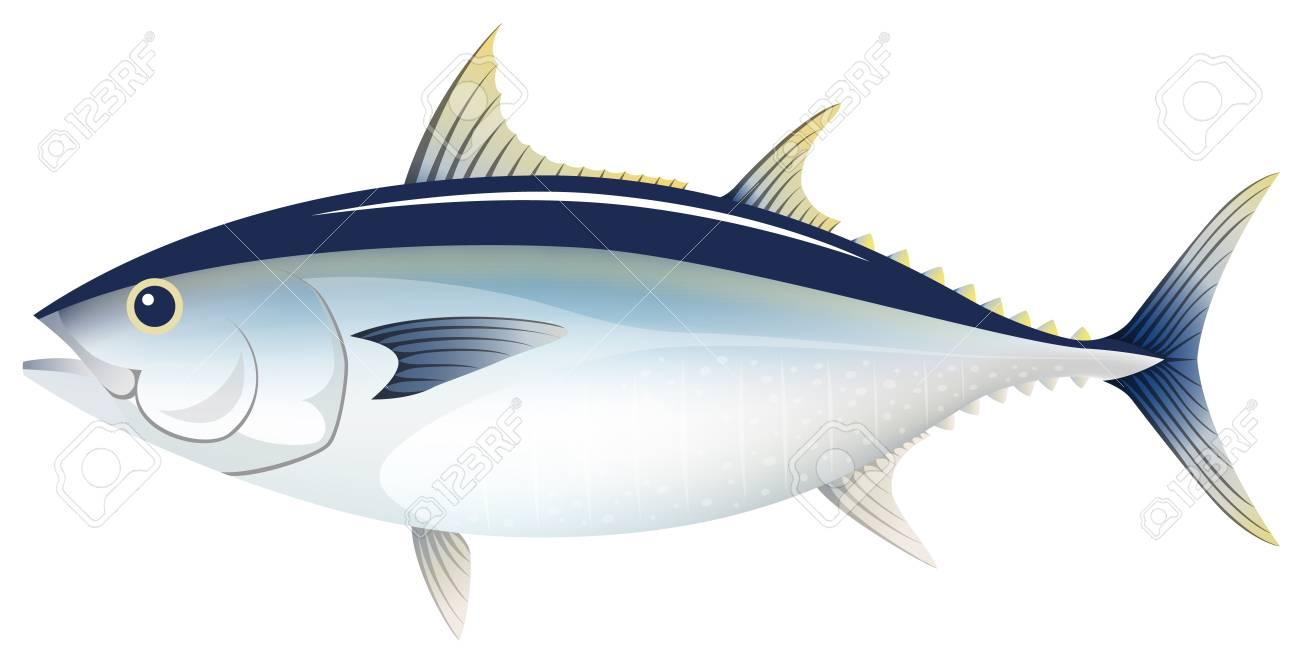 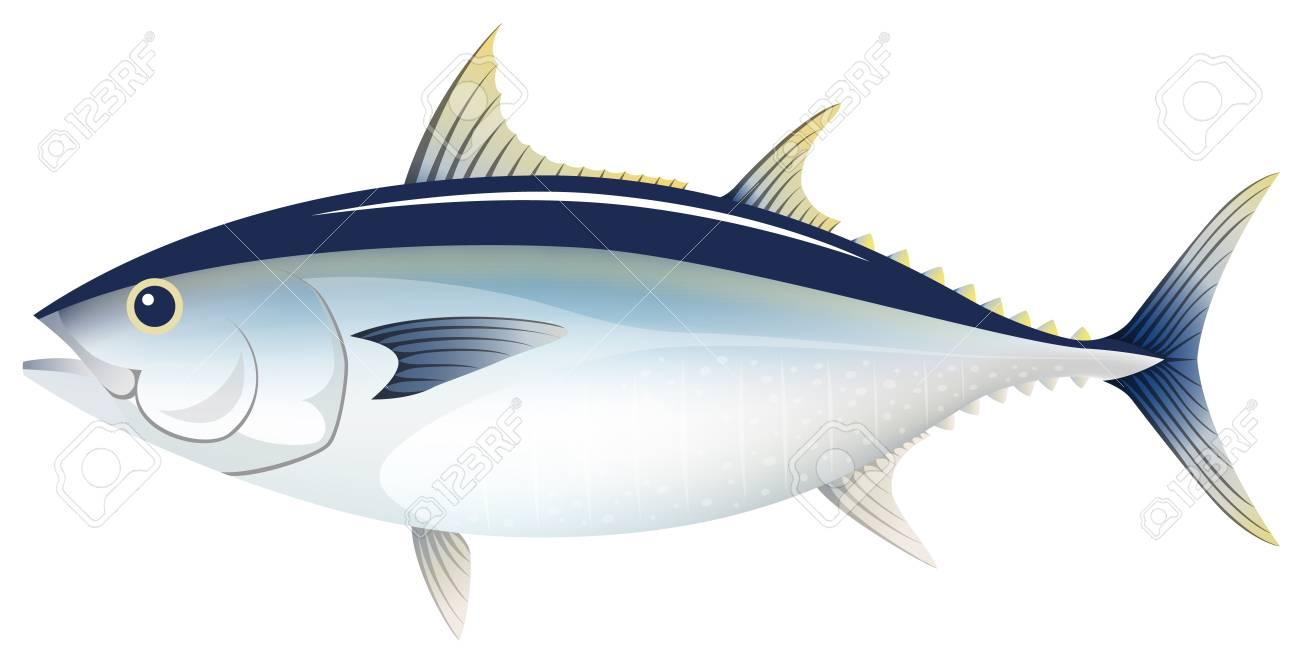 All my friends! Where are they? We, the Atlantic bluefin tuna, are now endangered!
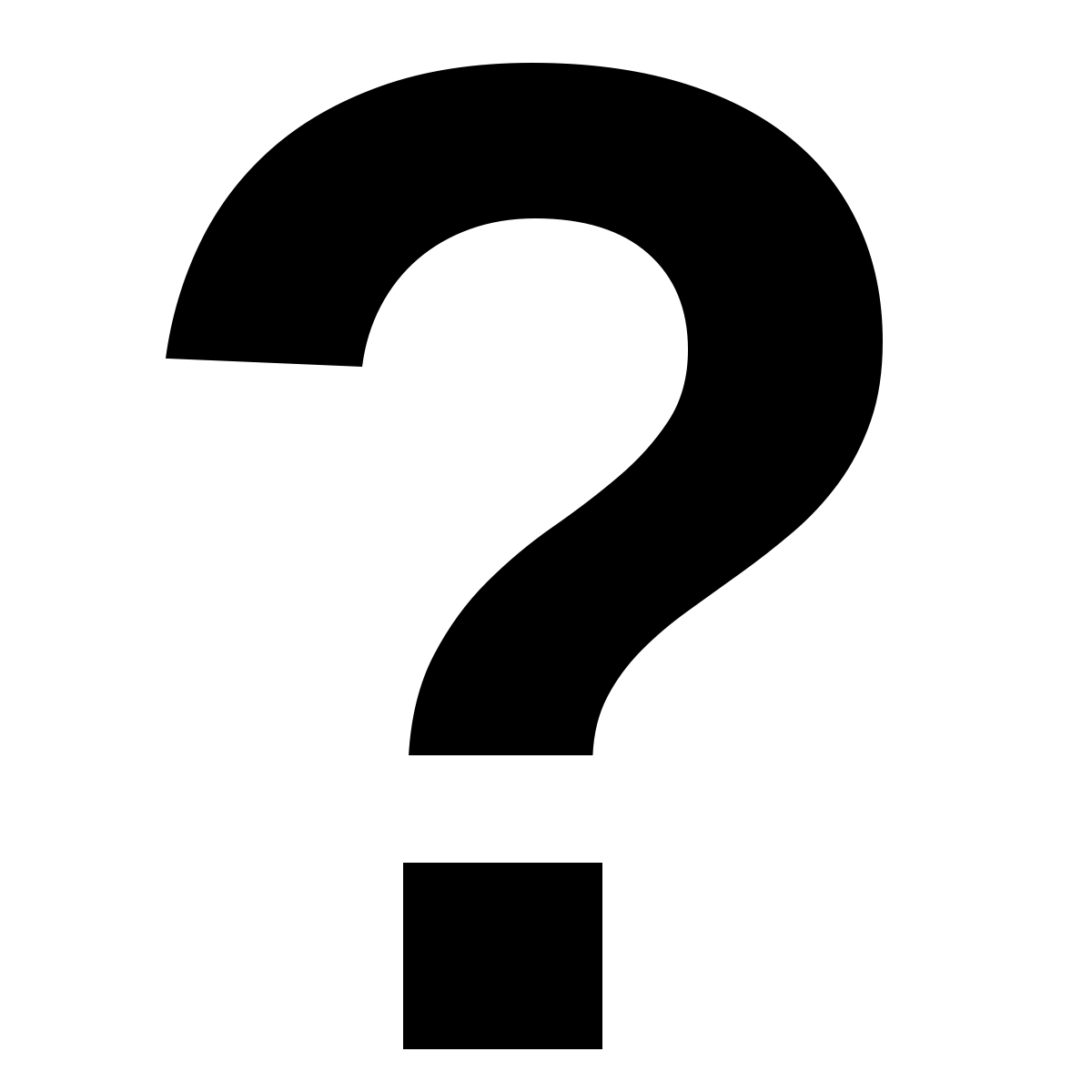 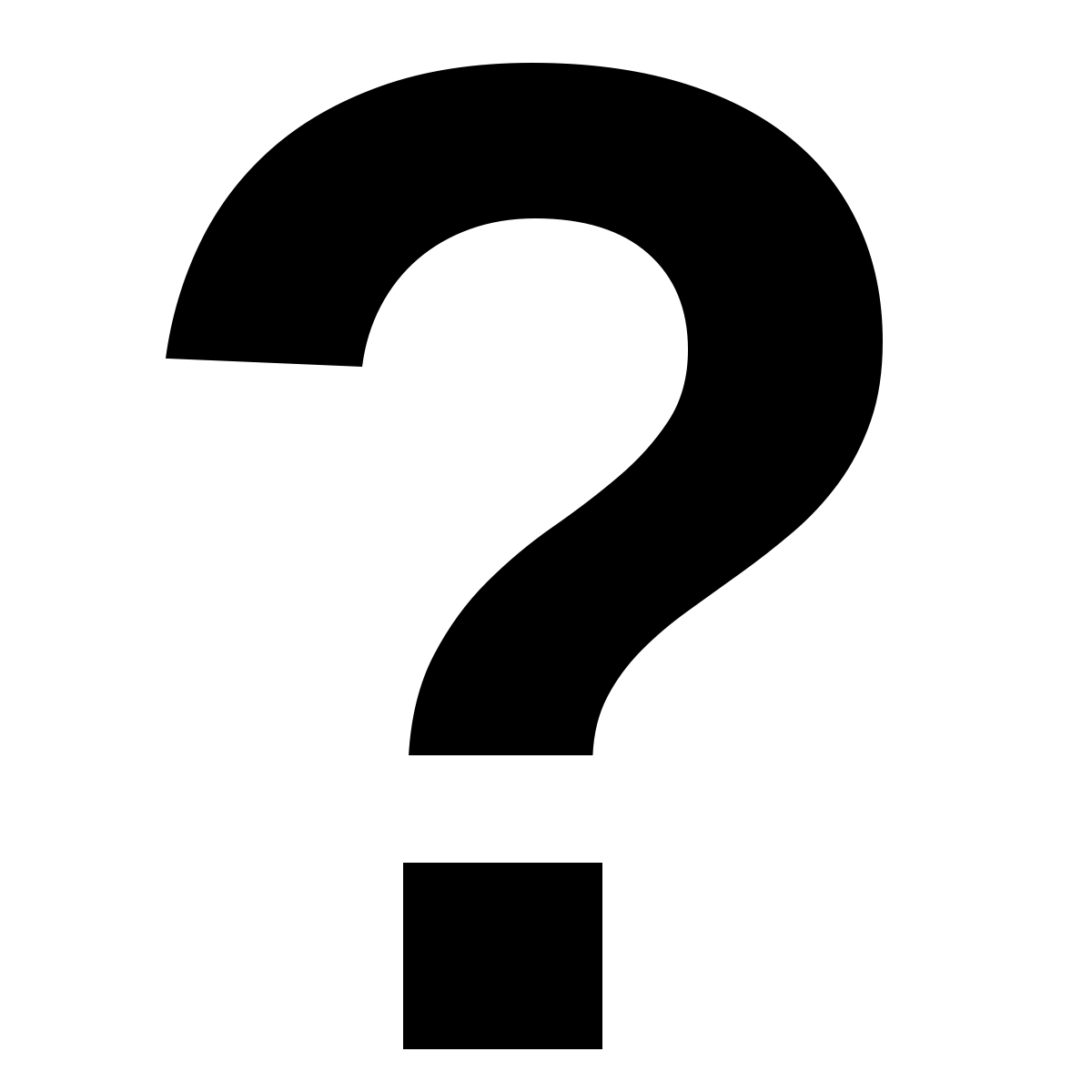 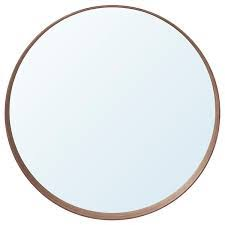 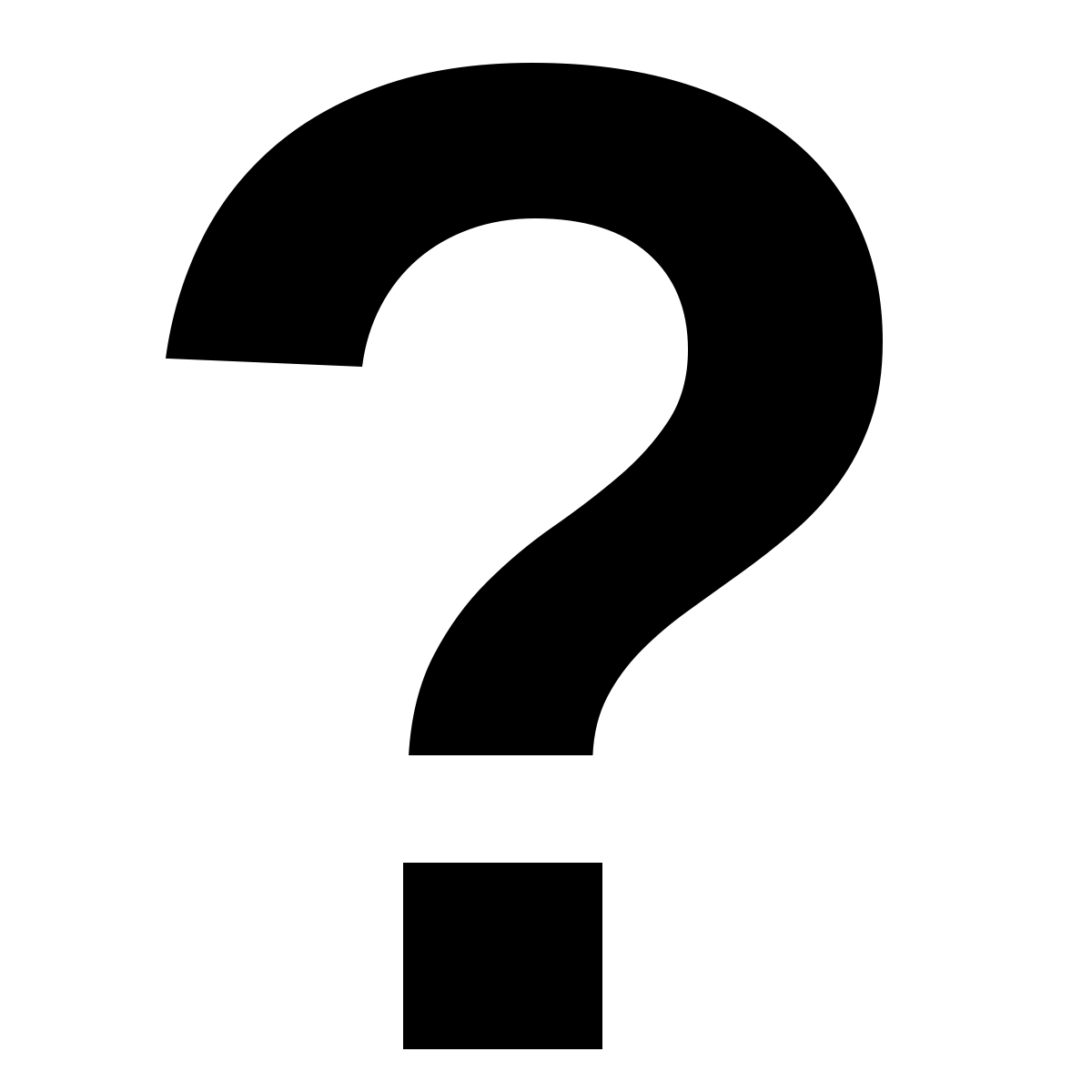 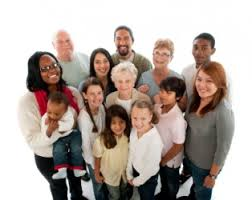 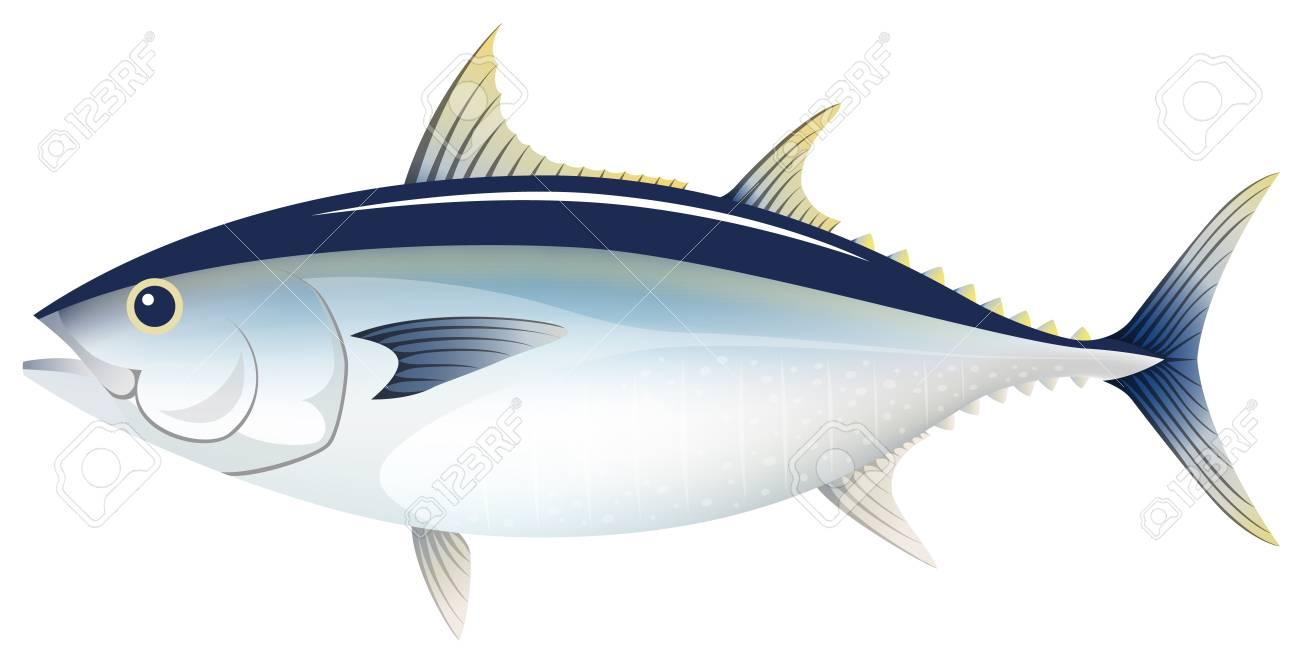 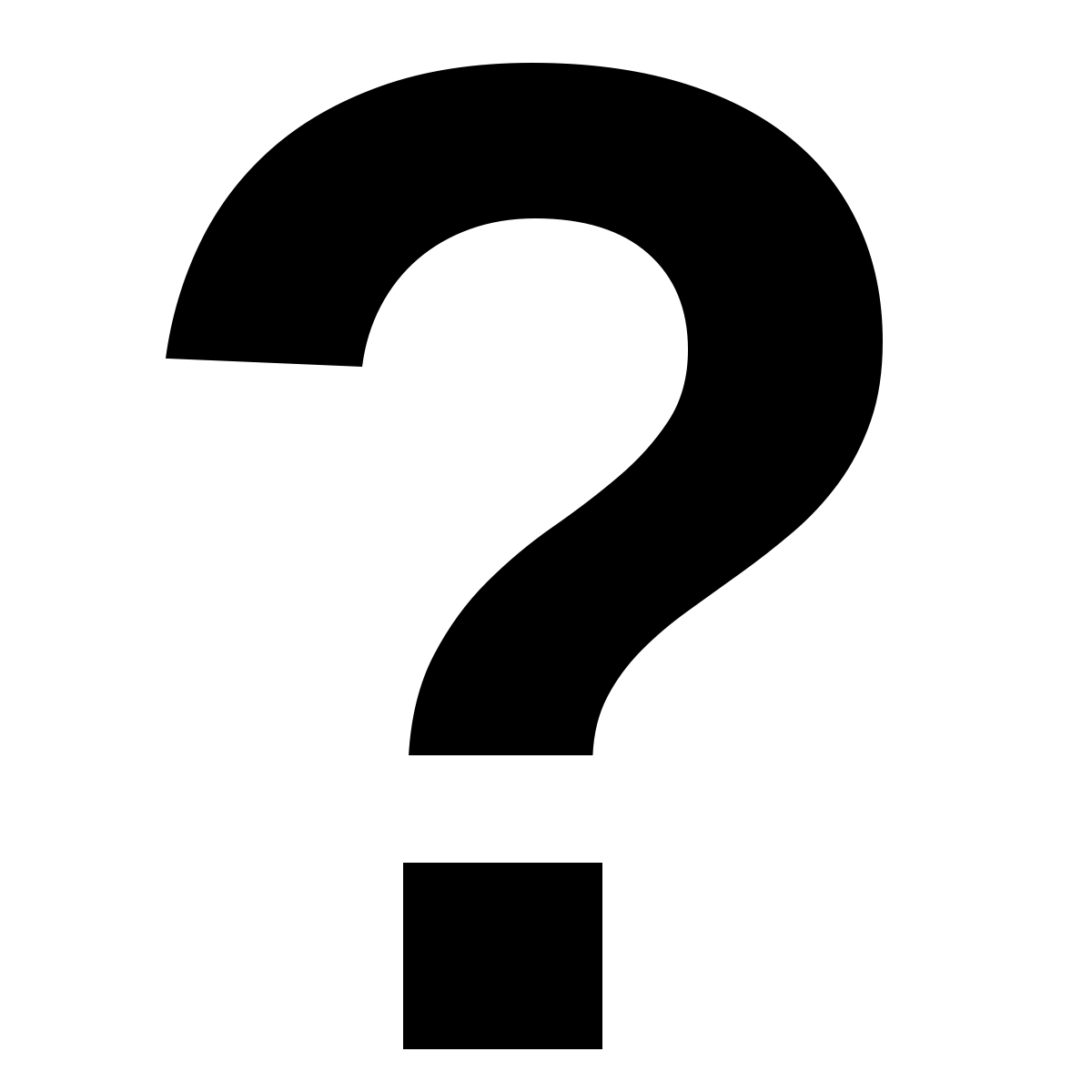 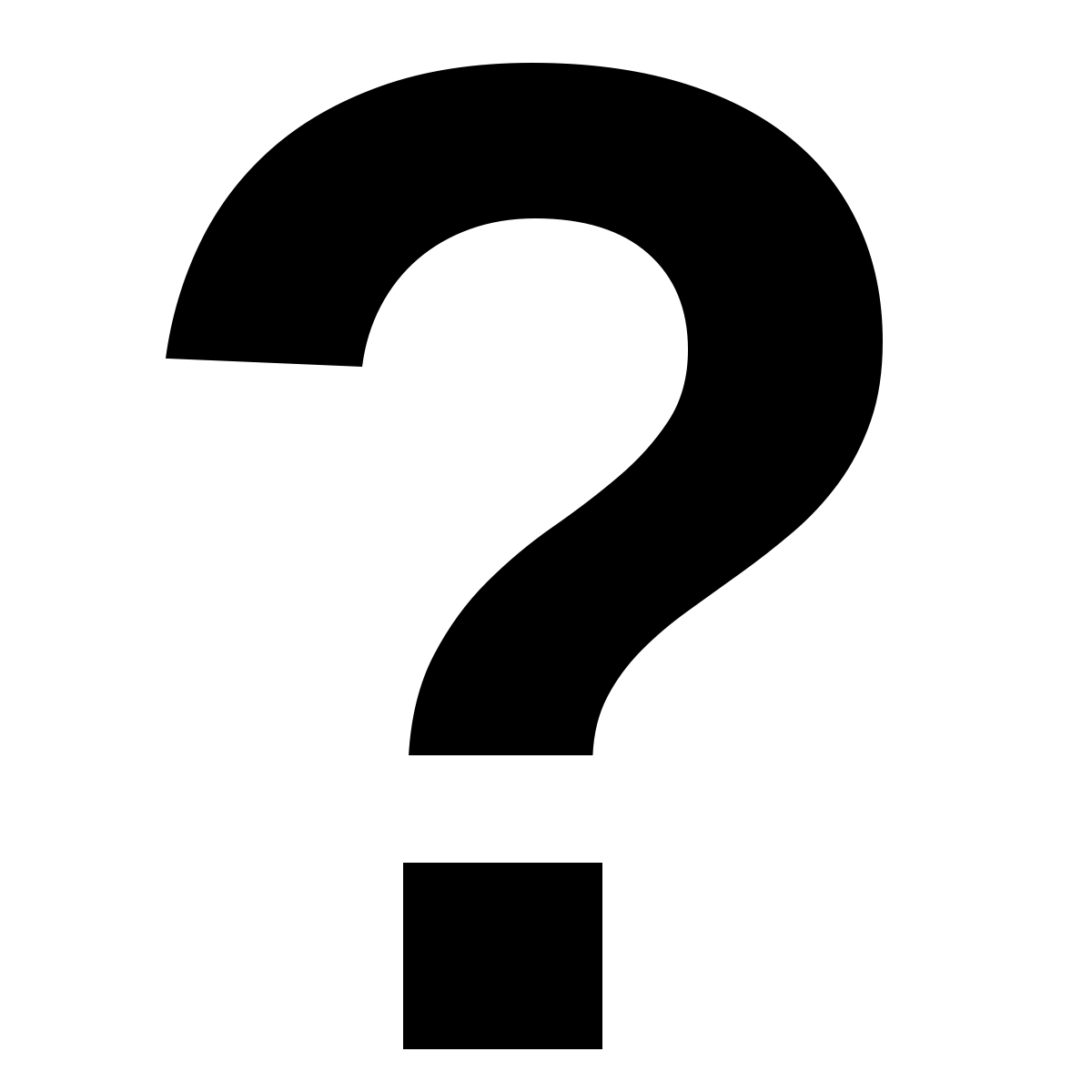 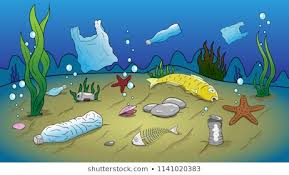 I hope the monsters stop using so much plastic!
I wish the monsters did not waste so much things!
I yearn for the day where the monsters will stop hunting my friends and go away!
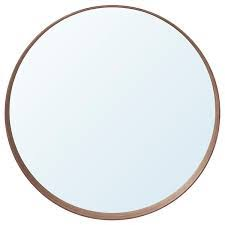 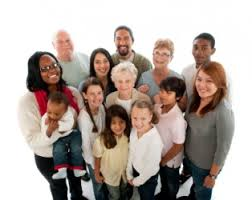 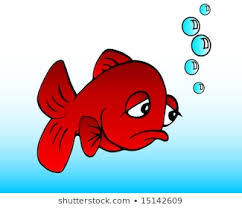 Who are these monsters?
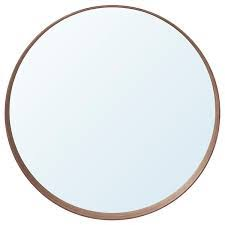 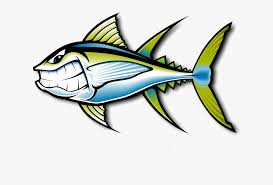 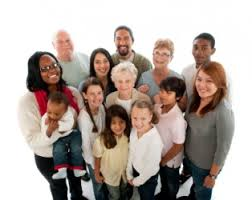 We are.
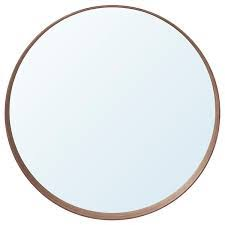 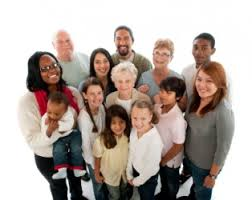